Οι δεξιοτητες του 21ου αιωνα
ωσ γεφυρα μεταξυ εκπαιδευσησ και εργασιασ
Ευγενία Κατσίγιαννη
Υπεύθυνη ΣΕΠ ΚΕΣΥΠ Λαμίας
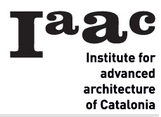 Εφαρμόζουμε αναλυτικά προγράμματα του 19ου αιώνα σε κτίρια και οργανισμούς του 20ου αιώνα 
ενώ οι μαθητές μας, 
του 21ου αιώνα, 
είναι αντιμέτωποι με ένα απροσδιόριστο μέλλον

B.Wellman
Ποιοι χαράζουν τις κατευθυντήριες γραμμές;
Σχέδιο ATC21S   (Αναπτυξιακό Μοντέλο Μάθησης)Συνεργατική Επίλυση Προβλήματος
ανθρώπινο κεφάλαιο
κοινωνία της γνώσης
εκθετική πρόοδος τεχνολογίας